Mi experiencia en cracovia
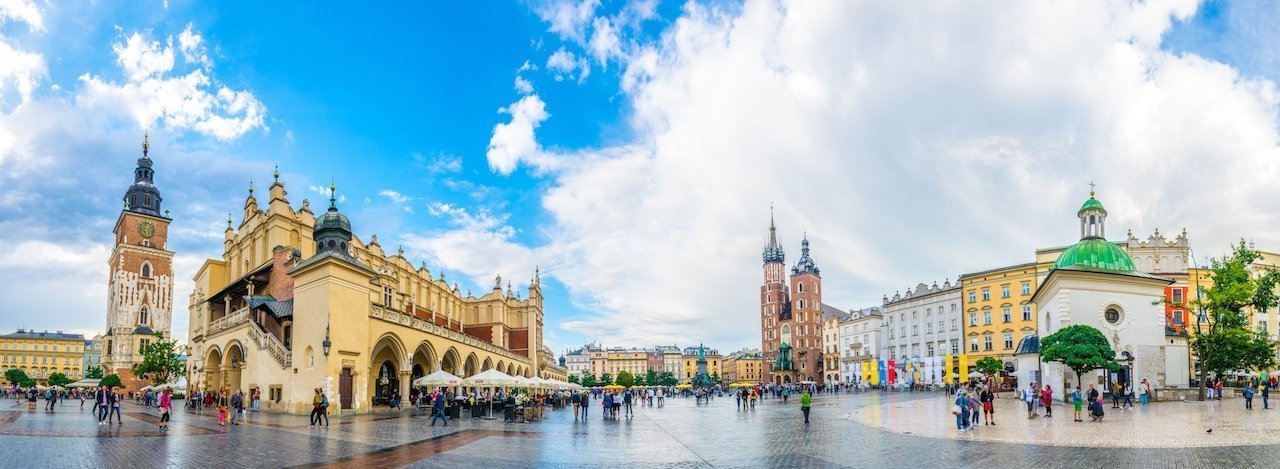 Octubre 2019
Esta foto de Autor desconocido está bajo licencia CC BY-NC
Isk school
situación
40 min de la cuidad
Rodeado de bosque 
Casas grandes y vistosas
Página web
Tipo de escuela
Tipo de alumnado
profesores
Actividades internacionales
A la mayoría no les interesa ni intercambios o Erasmus ya que tienen 2-4 viajes por trimestre
Sólo los profesores de idiomas están interesados en e-twinning o proyectos
metodología
Materiales 
Proyectos colaborativos via internet 
Google classrooms
Cursos y exámenes obligatorios
El profesor es meramente el conductor
Los alumnos son los que van creando la clase
Apoyo a alumnado que no tiene el suficiente conocimiento del idioma